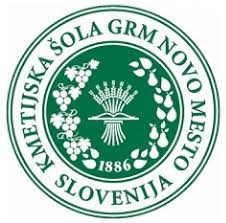 Szakmai gyakorlatErasmus+ program
2019.03.02. – 03.23.
Novo Mesto
Szlovénia
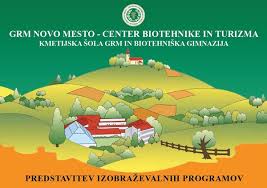 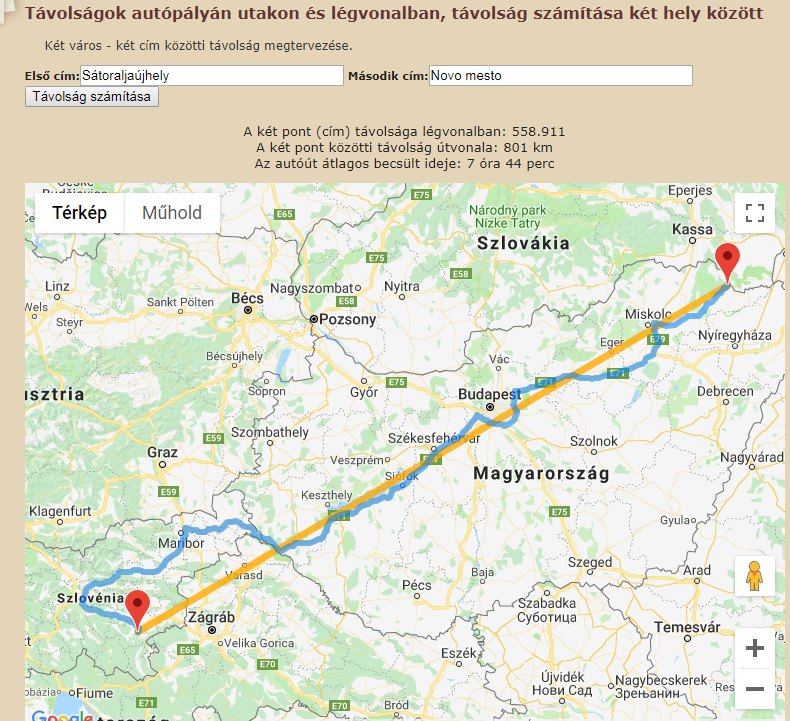 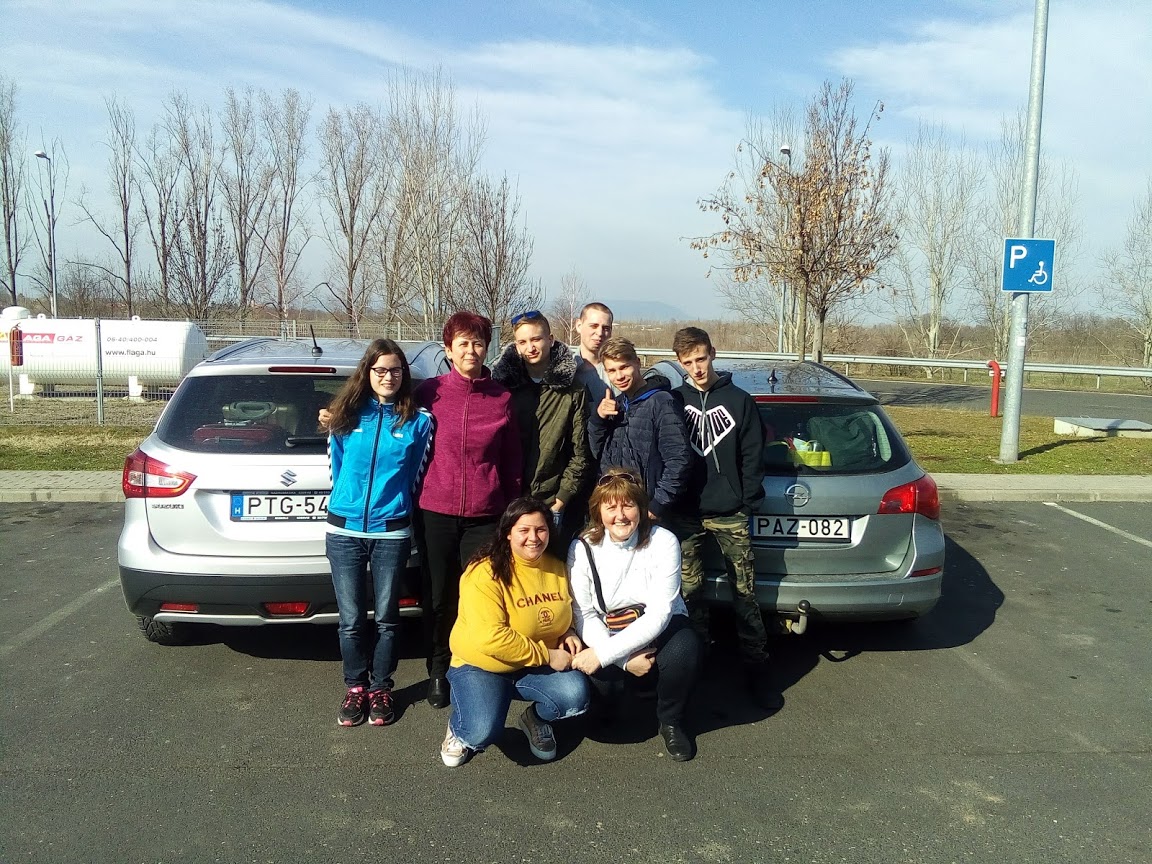 Situla hostel – a szállásunk
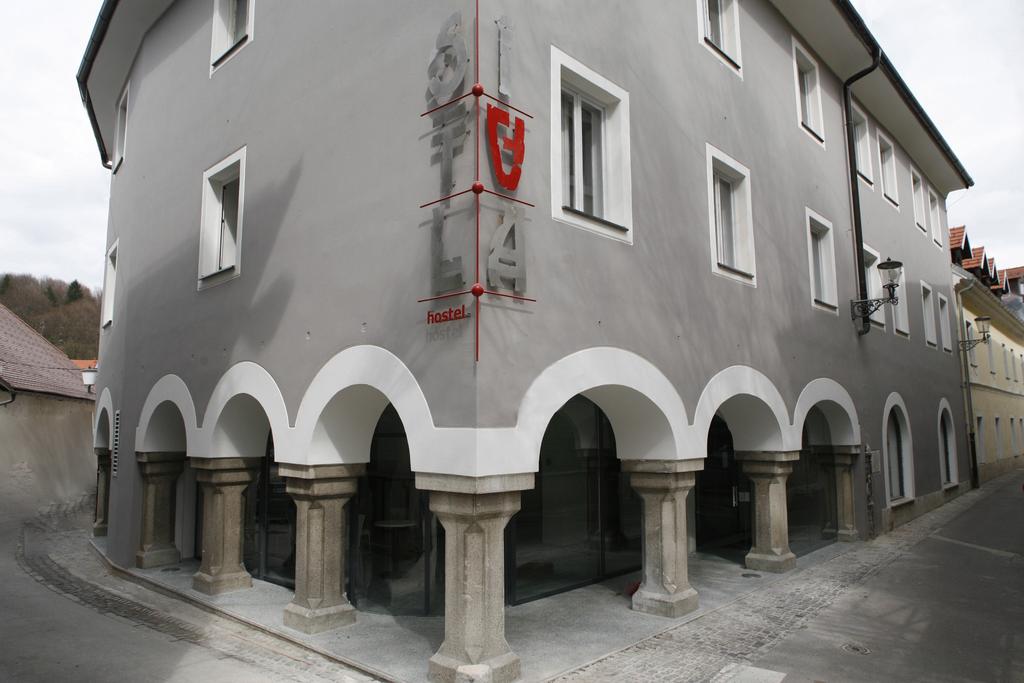 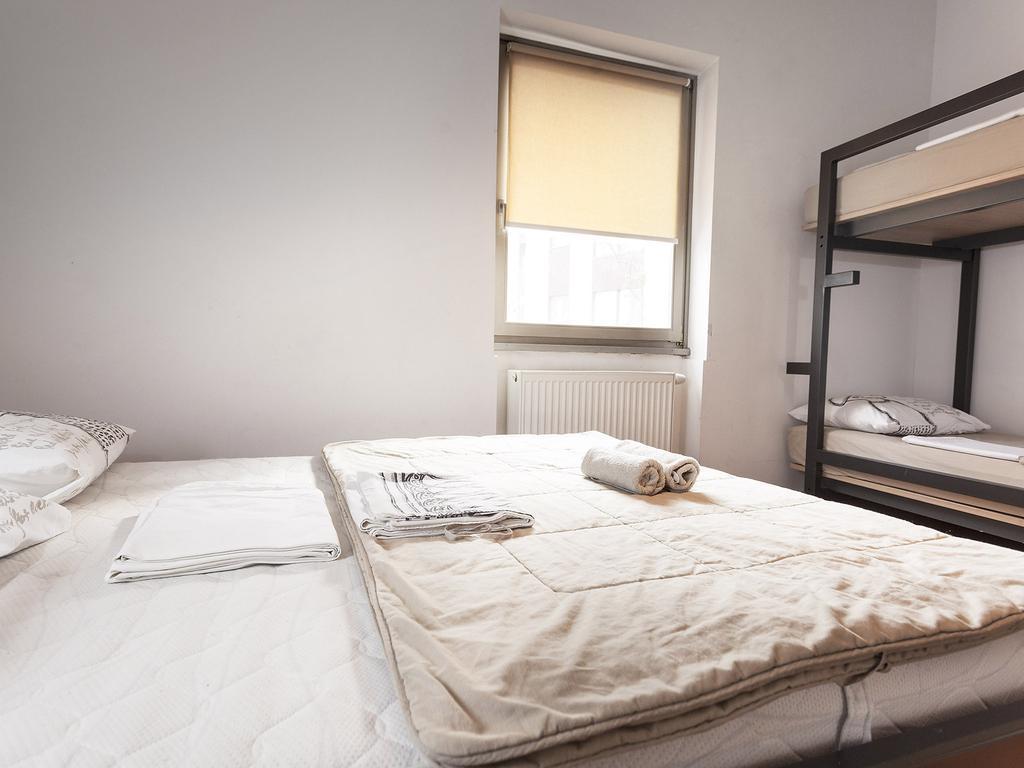 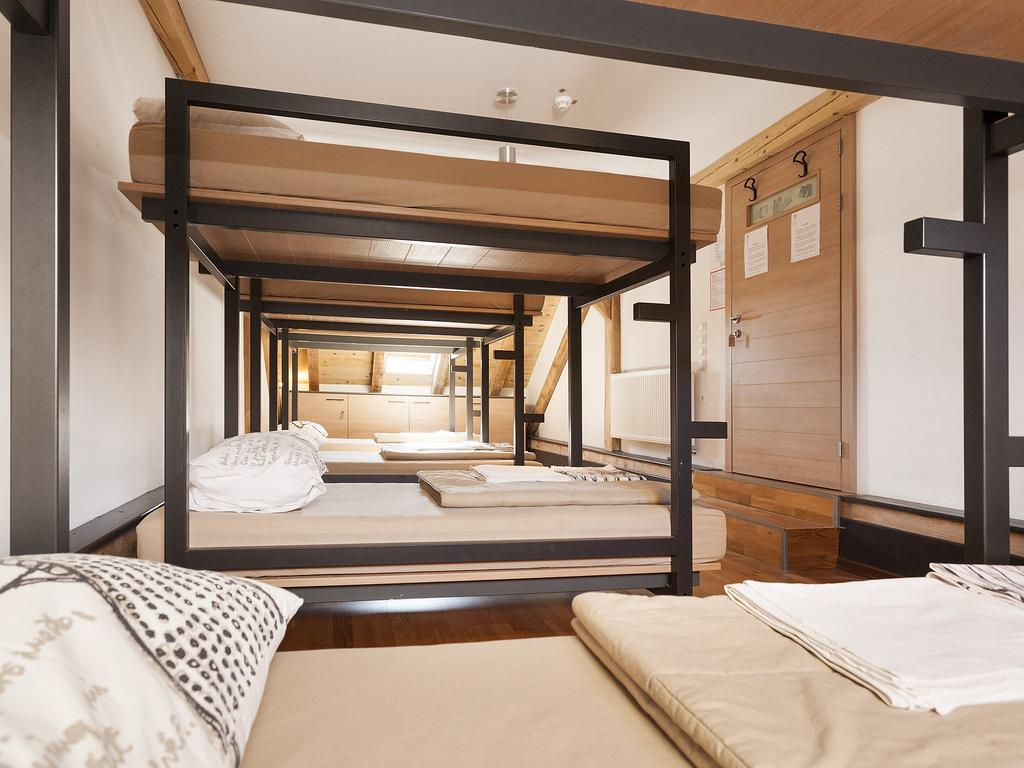 Mezőgazdasági gépésztanulók
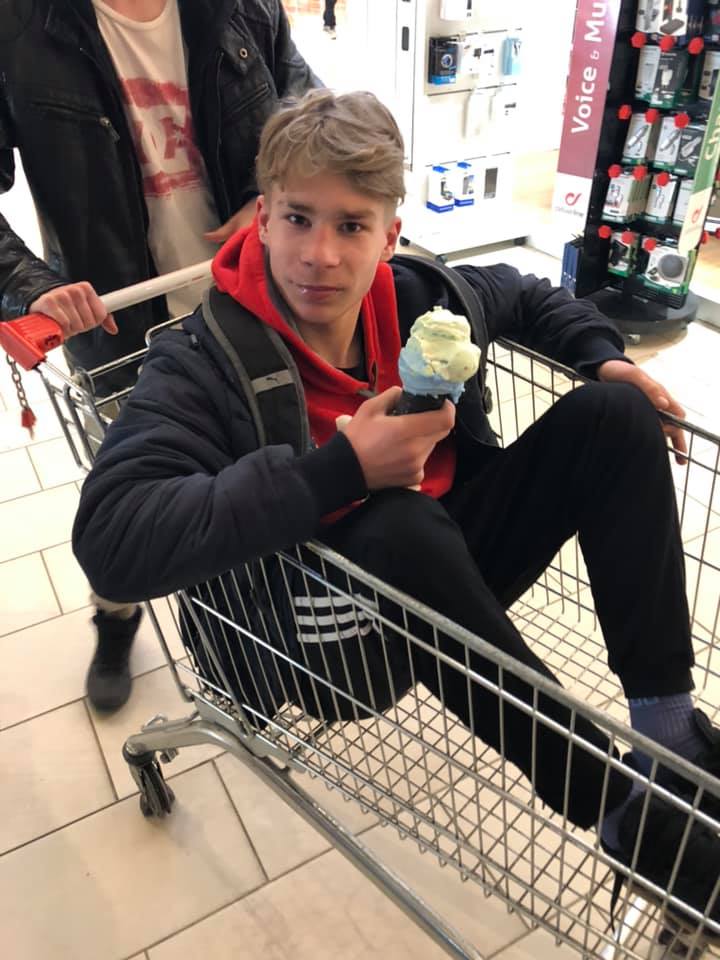 Horváth Bence                  1/12
Vécsi János                        1/12
Kaskó Krisztián Máté          2/10
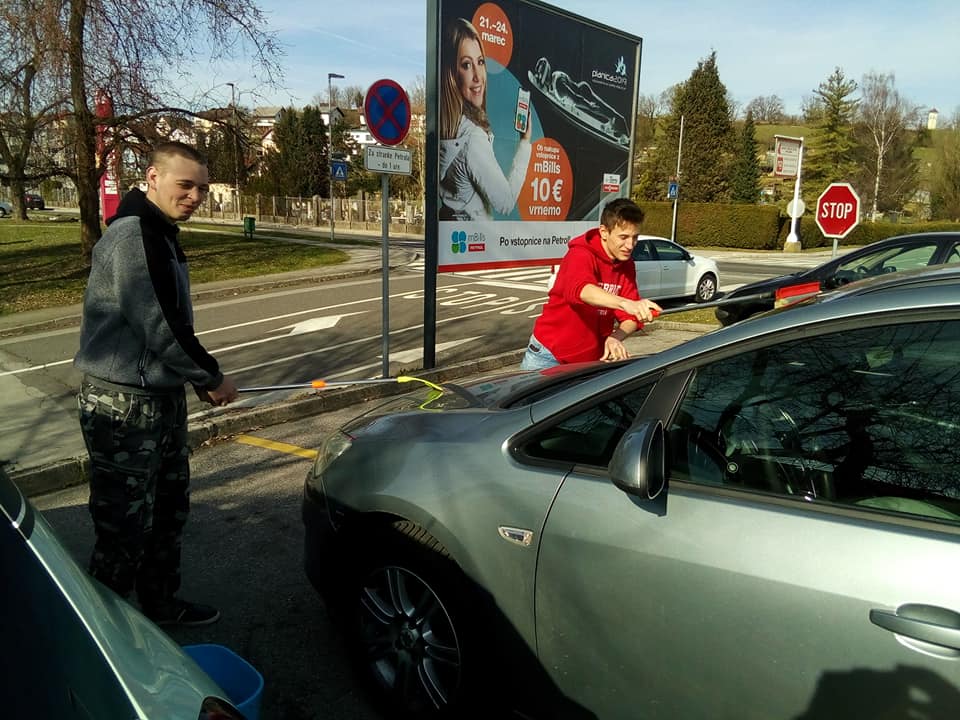 Cukrász és élelmiszeripari szakmacsoportos tanulók
Gál Csilla            2.10 C
Sáfrányos Máté 2.10 C
Oláh Réka          12.A
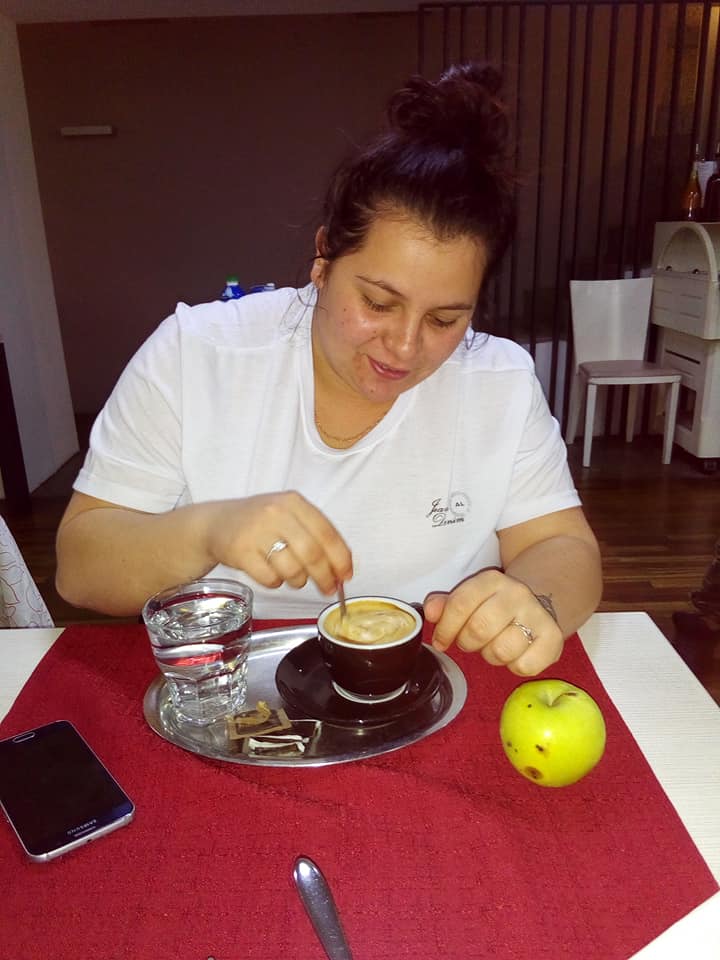 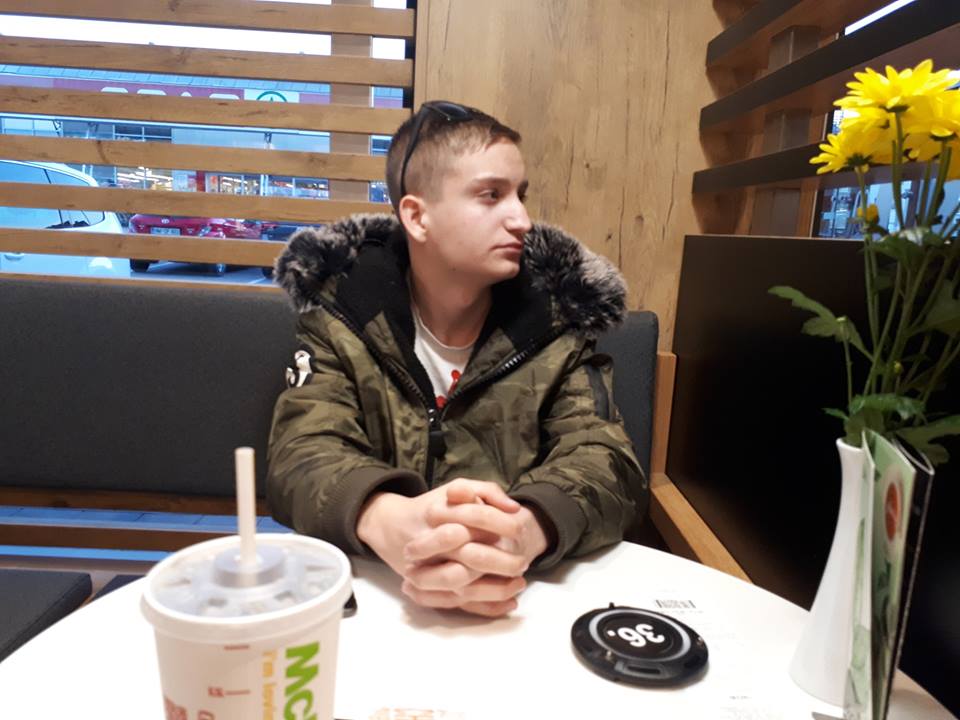 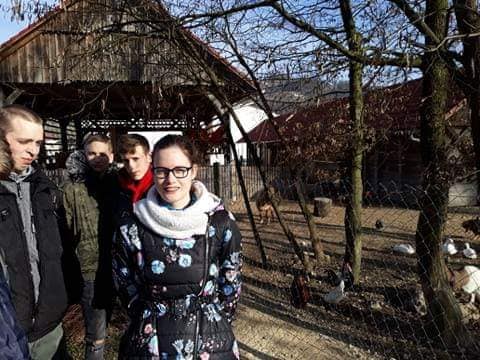 Mezőgazdasági gépész gyakorlat Gyakorlatvezető tanárunk
Vátvaforgató eke és forgóborona tisztítása, hátsó kerék javítása
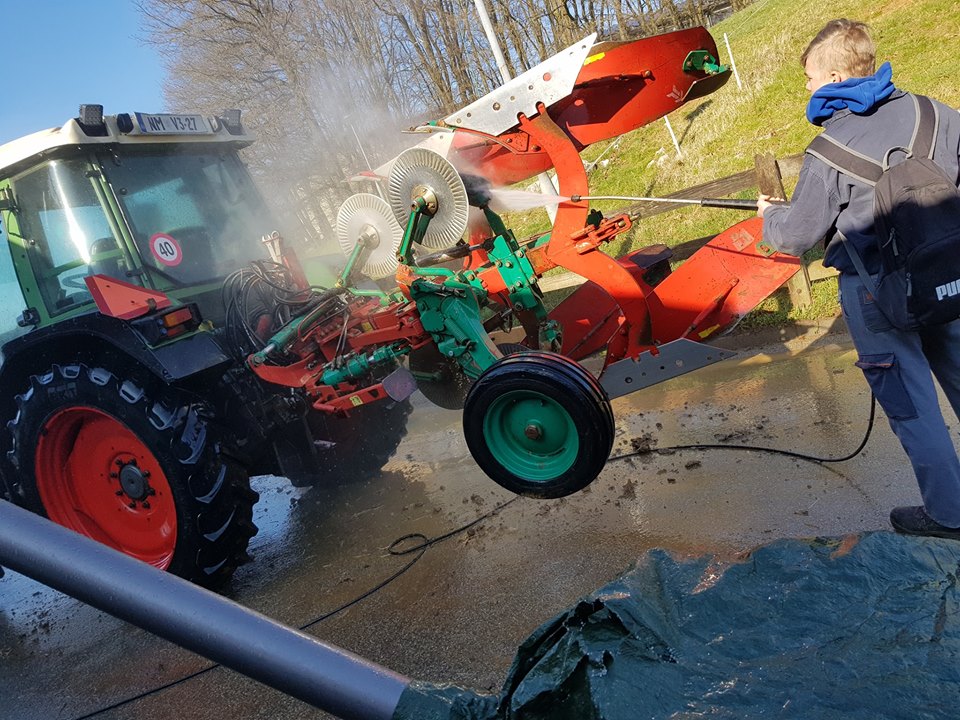 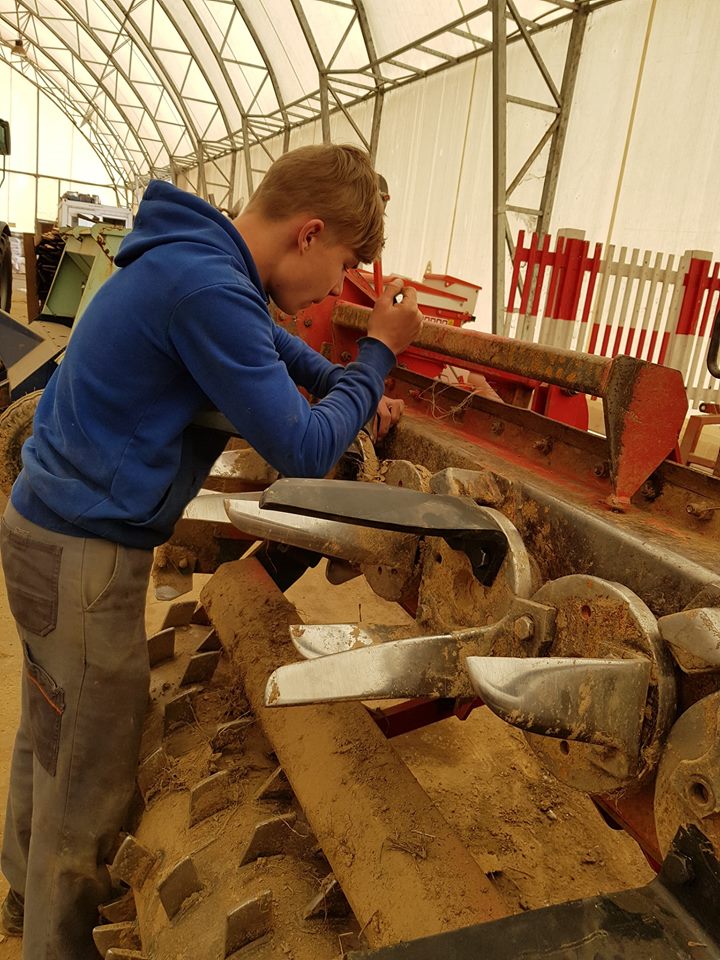 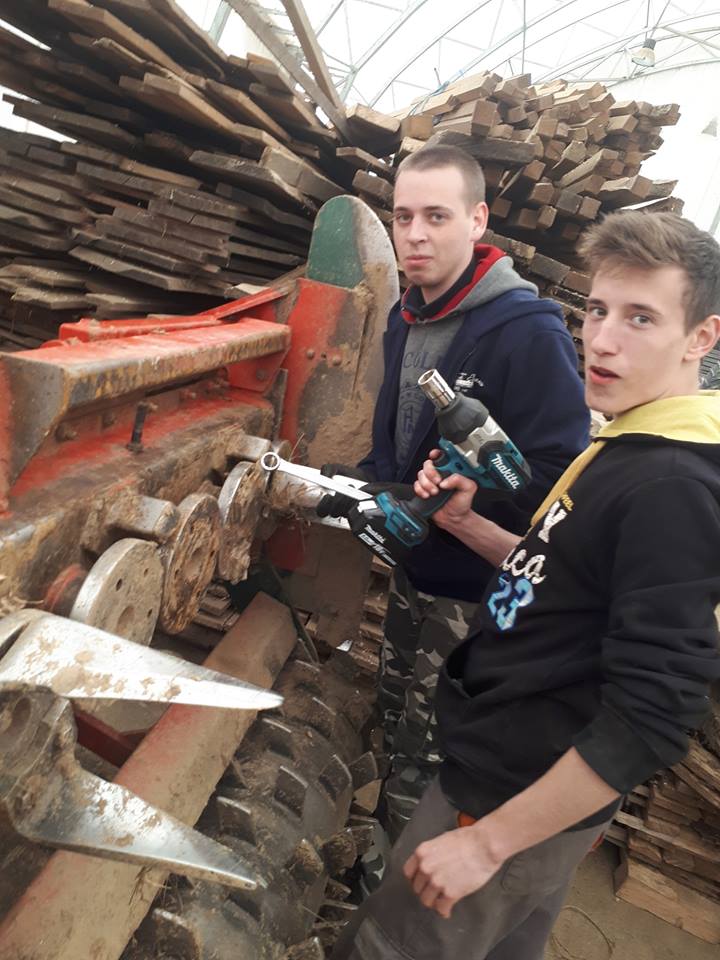 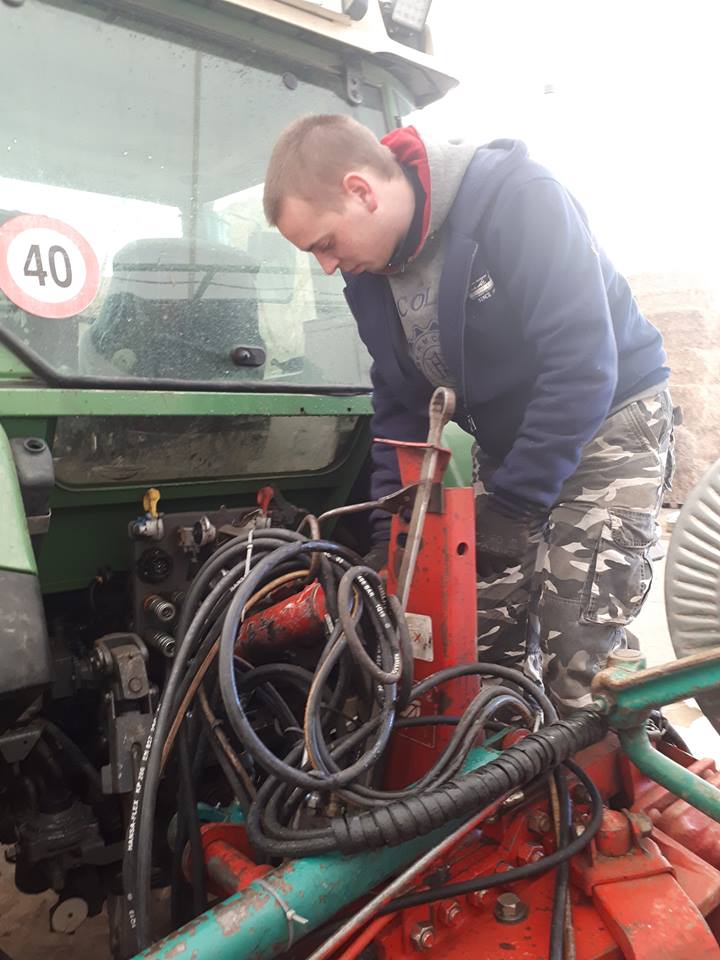 Karbantartási műveletek, erőgépvezetés
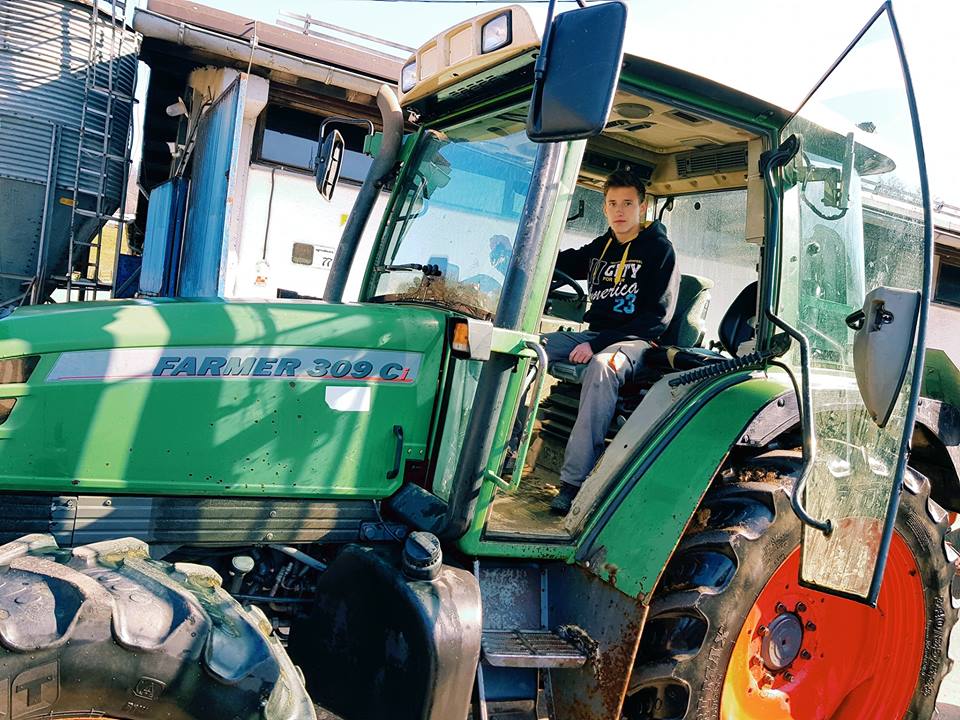 Cukrászati gyakorlatChristina – a gyakorlatvezető
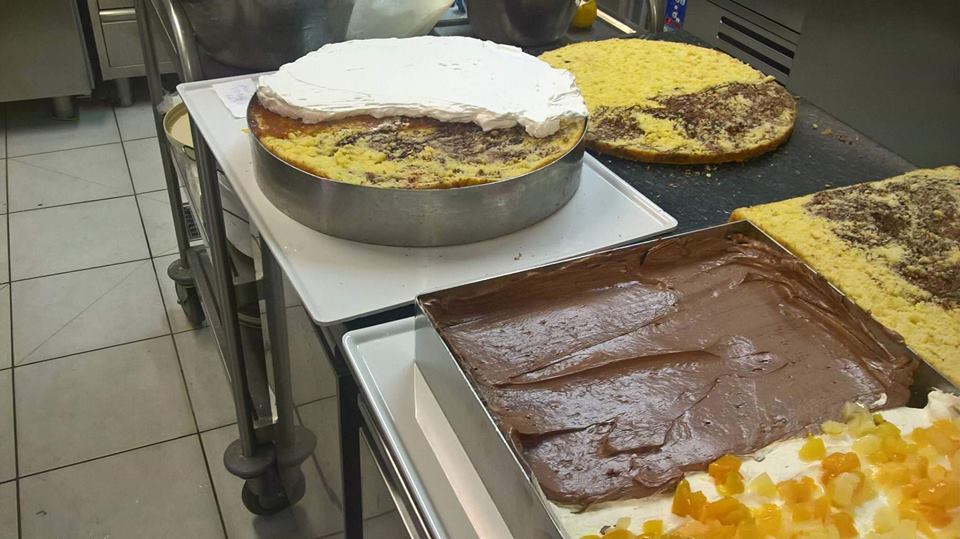 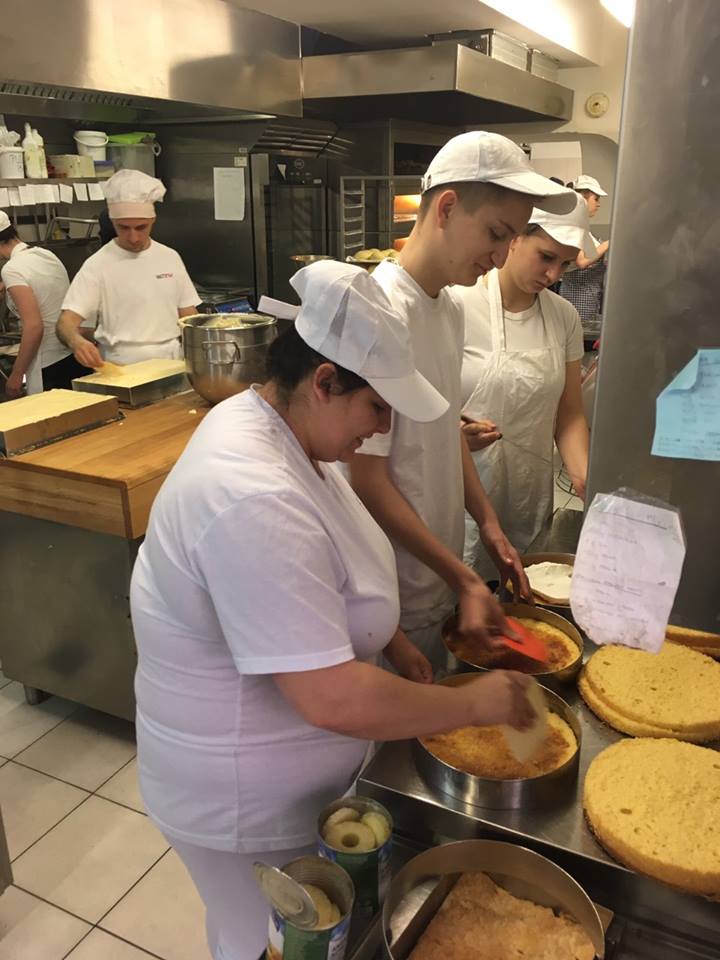 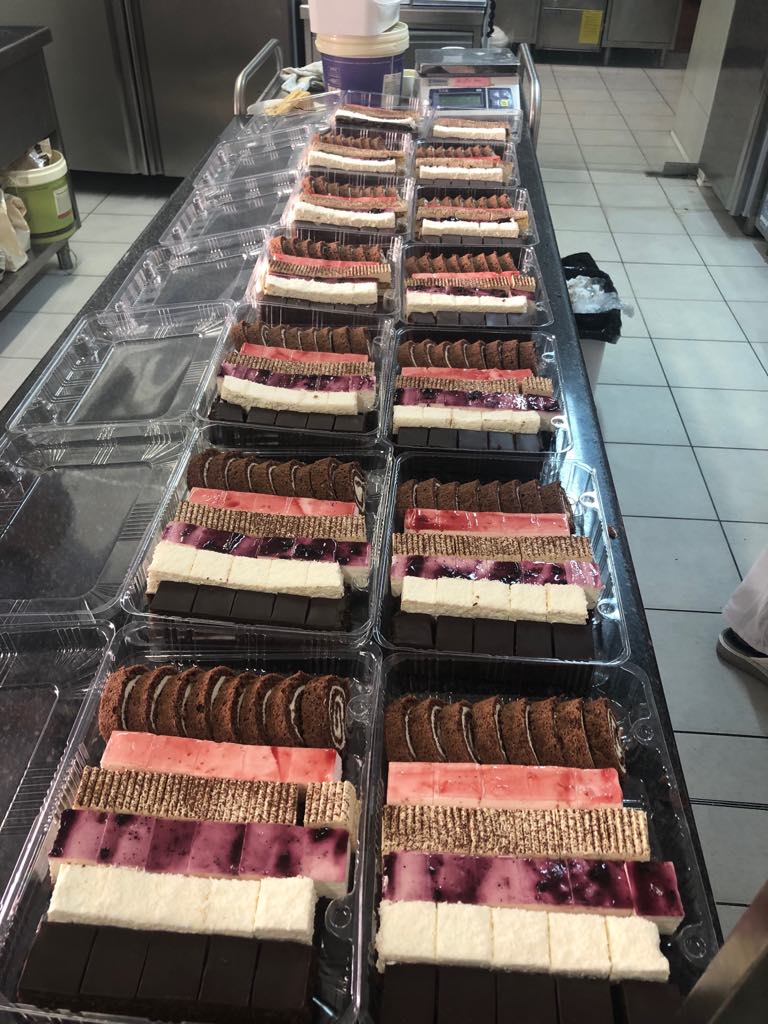 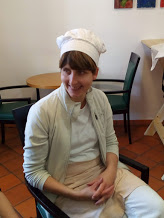 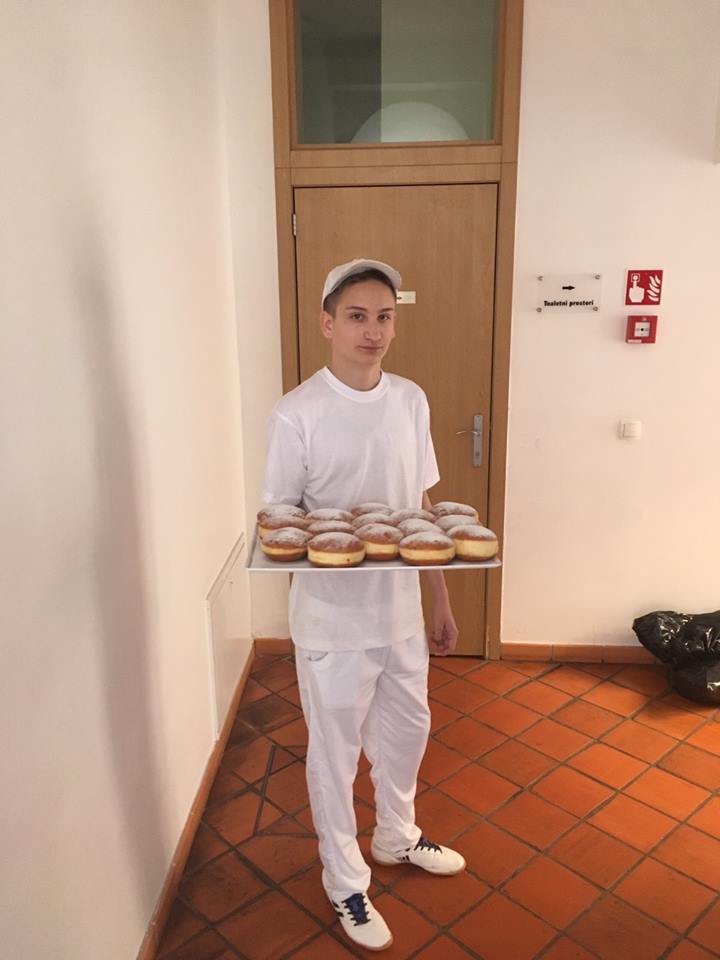 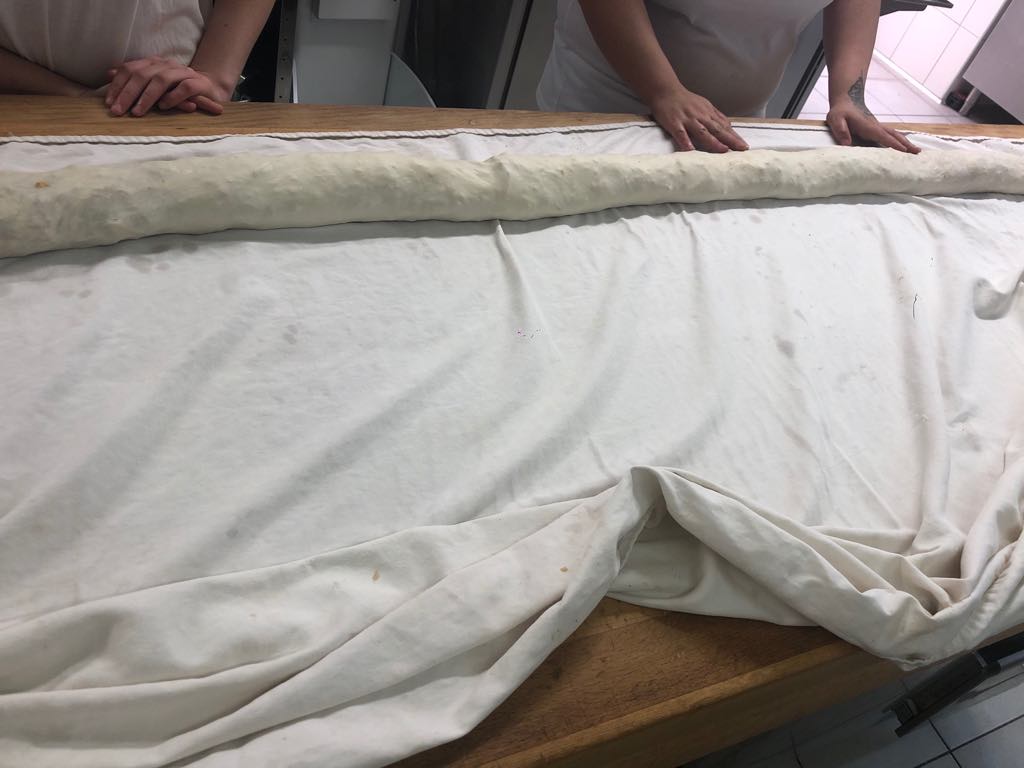 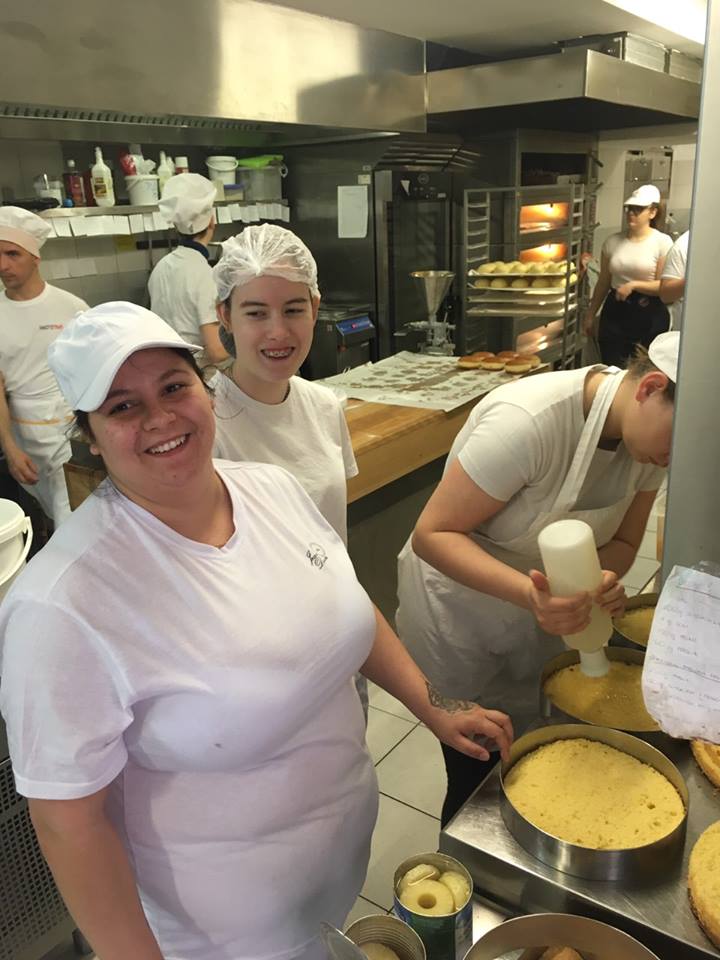 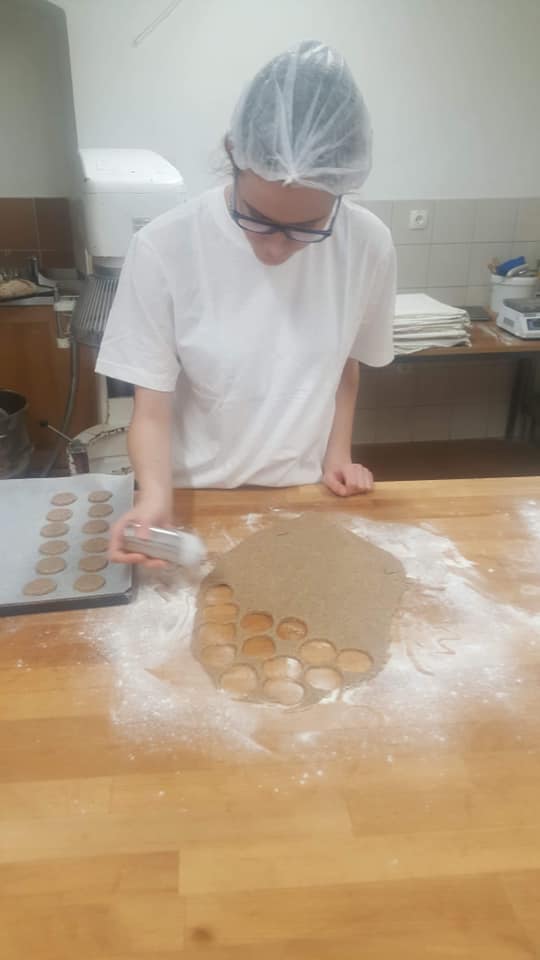 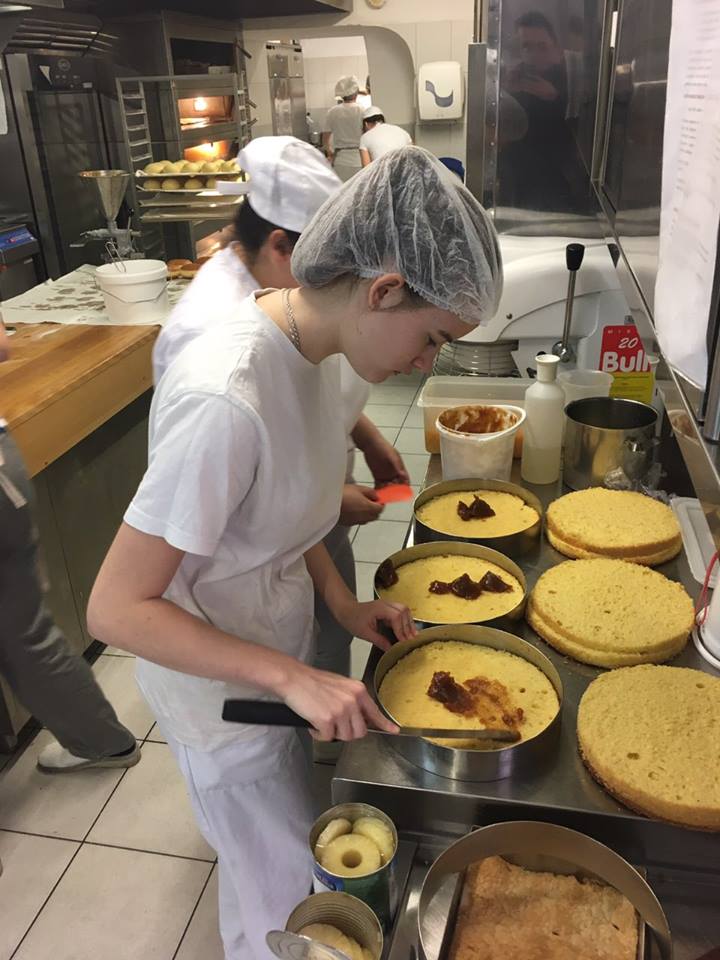 KirándulásokBledi tó és vár
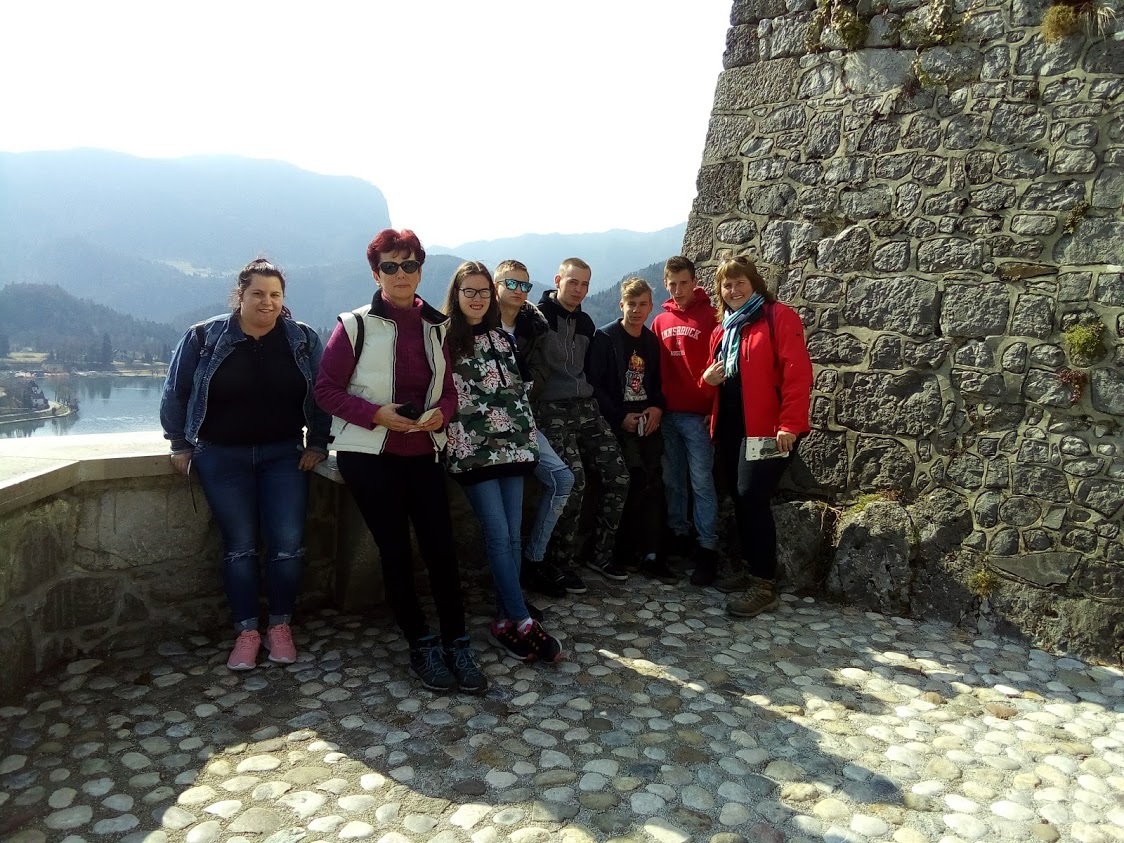 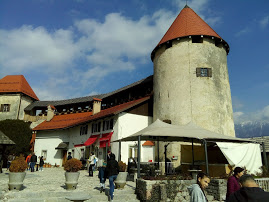 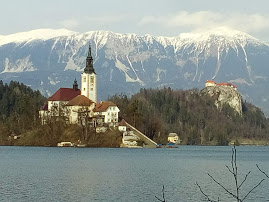 Postojnai barlang és Predjama vára
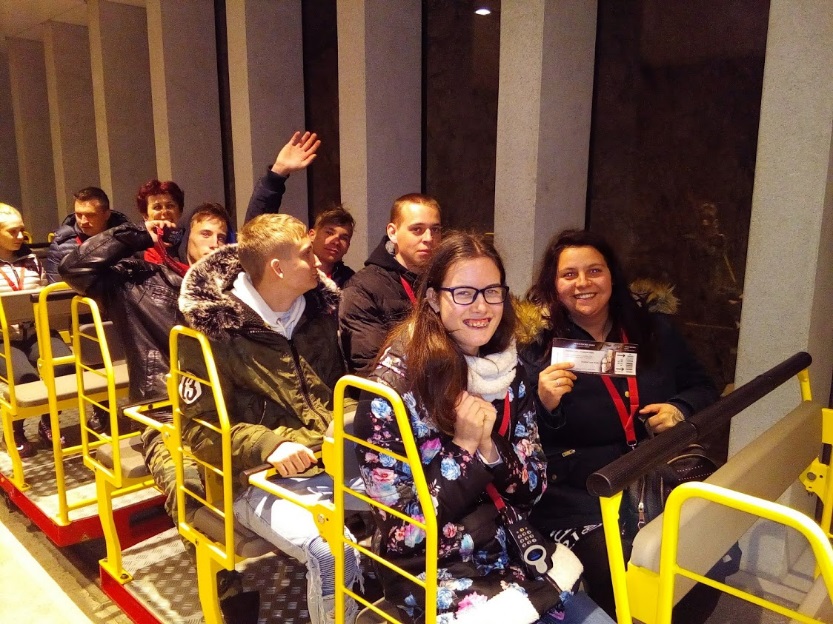 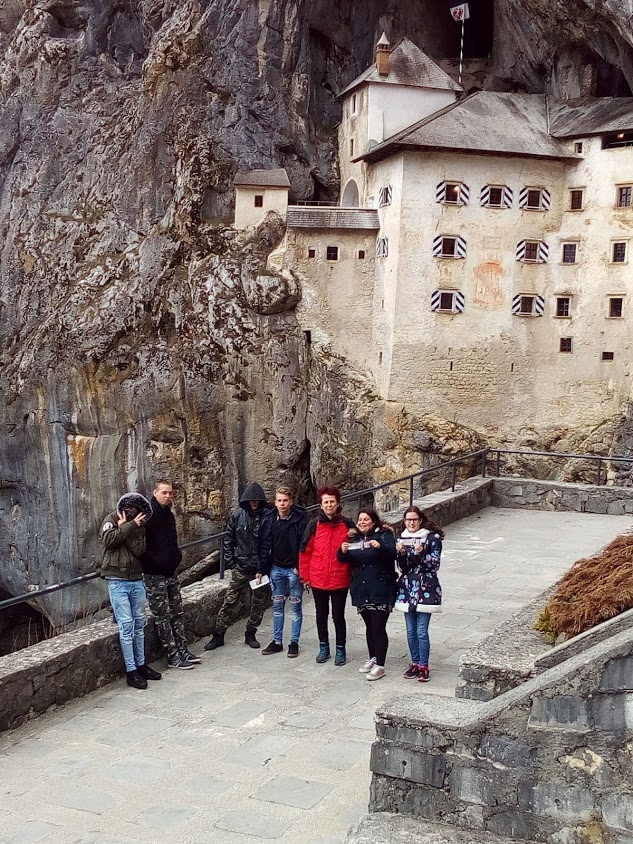 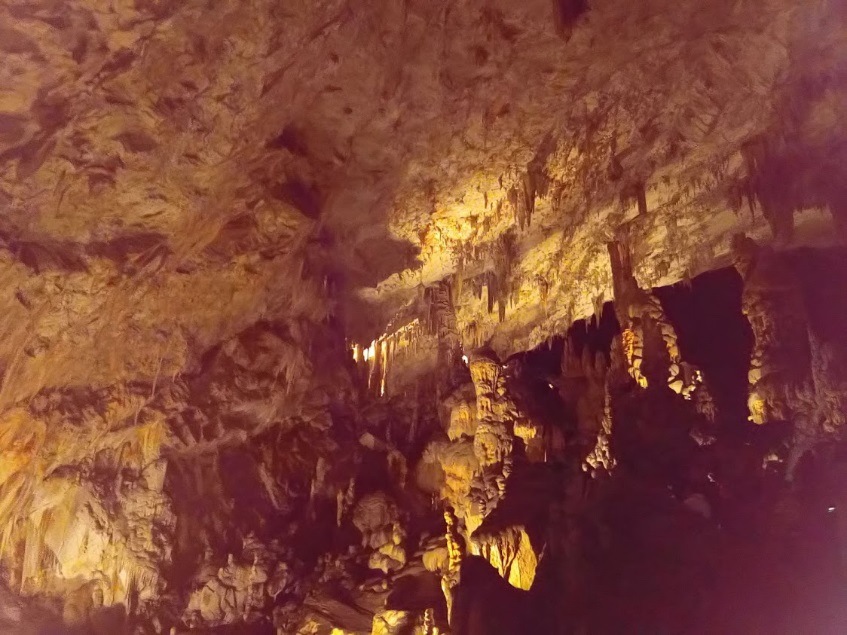 Ljubljana, szlovén tengerpart
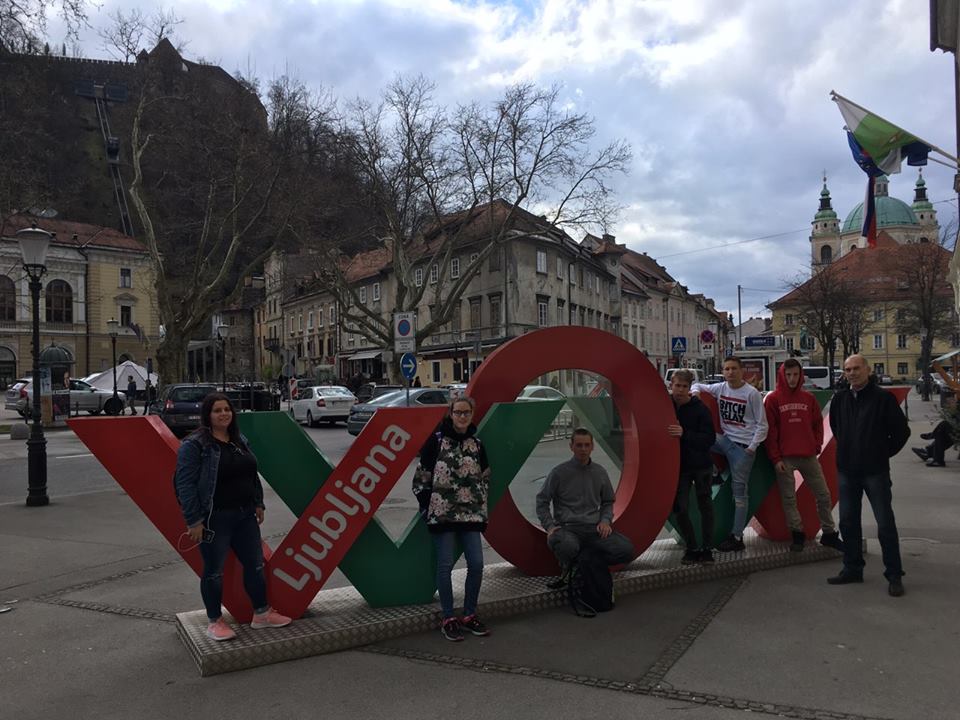 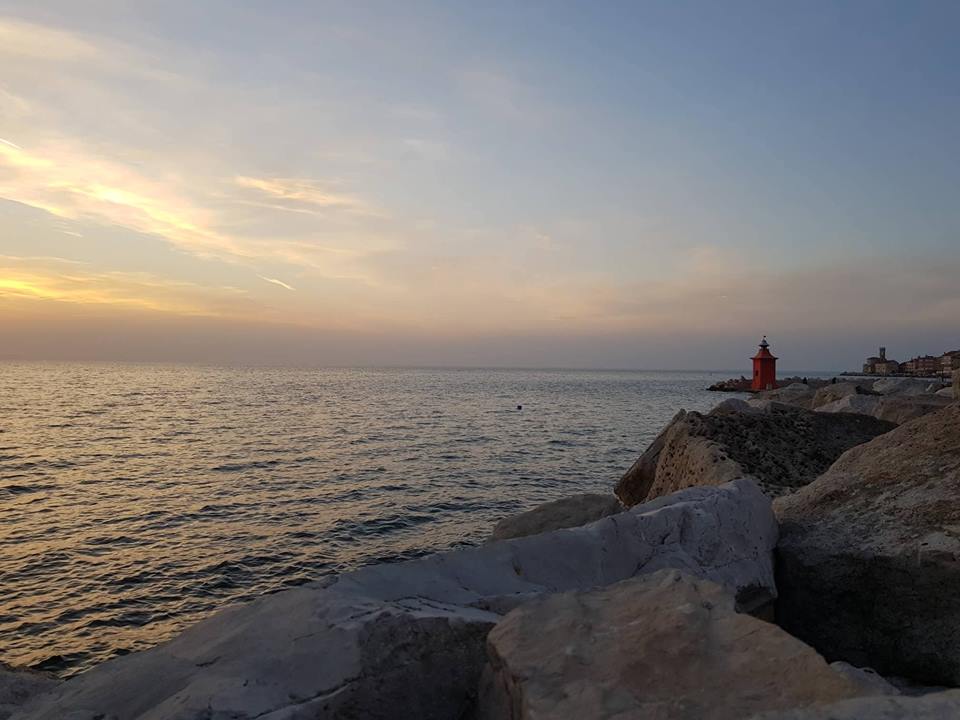 Szlovén gasztronómia
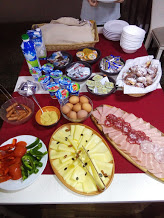 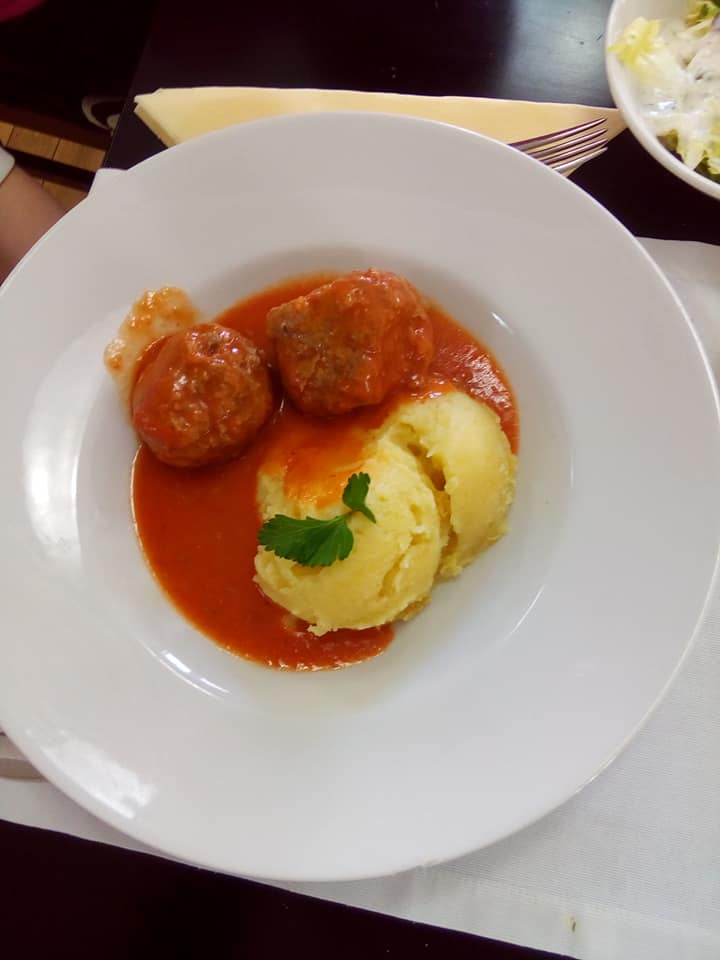 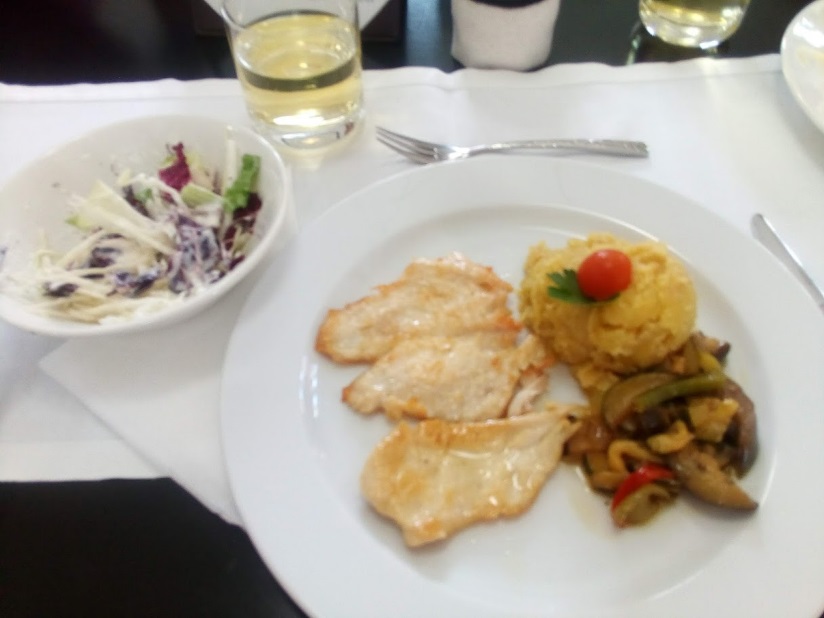 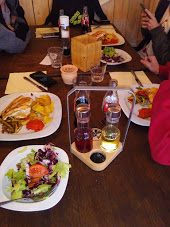 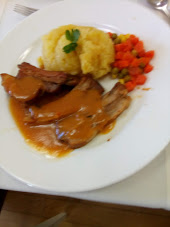 Köszönjük szépen a lehetőséget és a figyelmet
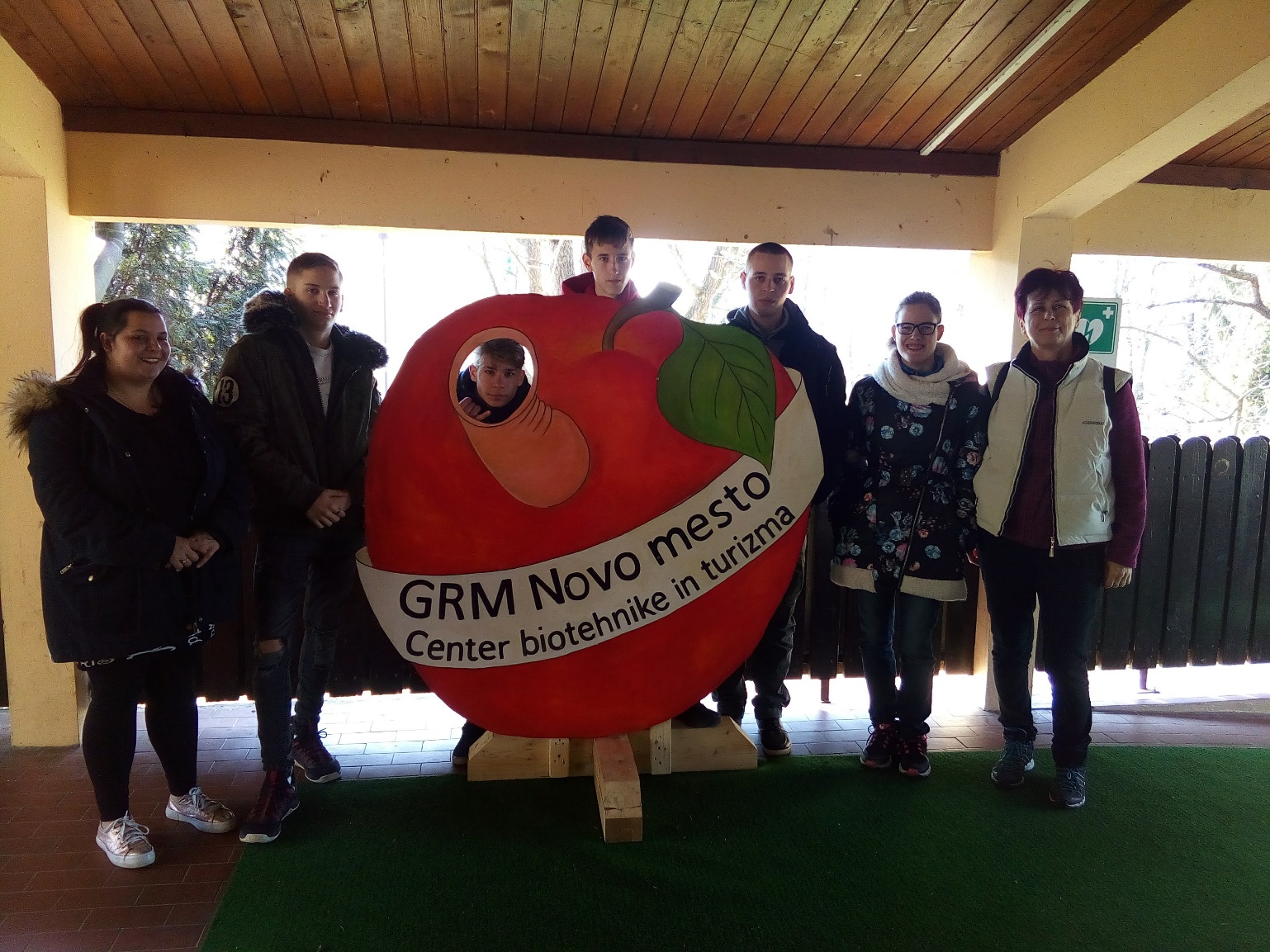